Sciences
M01 - Diversité et usages de la matière
Rappels - La pyramide des aliments
Rappels - Le classement des aliments
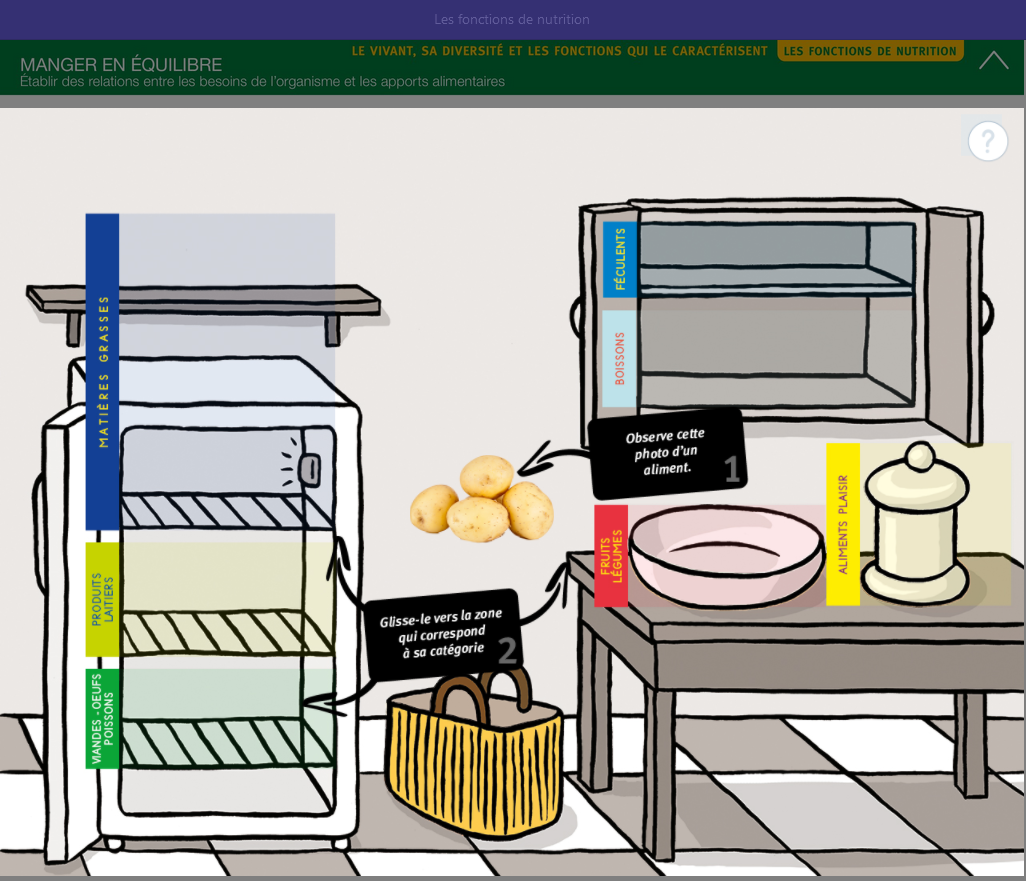 A tour de rôle, un ou une élève propose où ranger ce qui sort du panier.

Si désaccord, je lève la main.
Rappels - C’est quoi, manger équilibré ?
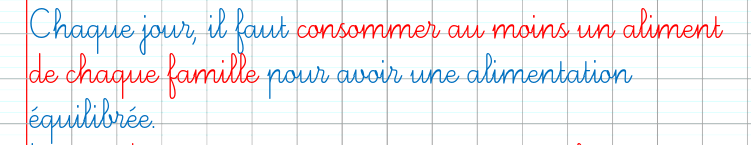 Rappels - Pourquoi manger équilibré ?
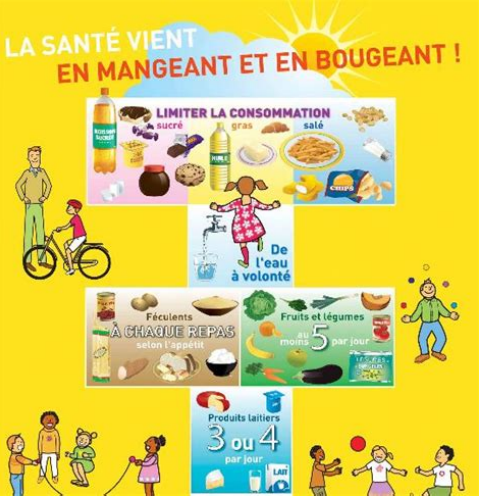 Notre question :


Comment composer des menus permettant de consommer au moins un aliment de chaque famille par jour ?
?
Notre question : Comment composer des menus permettant de consommer au moins un aliment de chaque famille par jour ?
Nos outils :
1
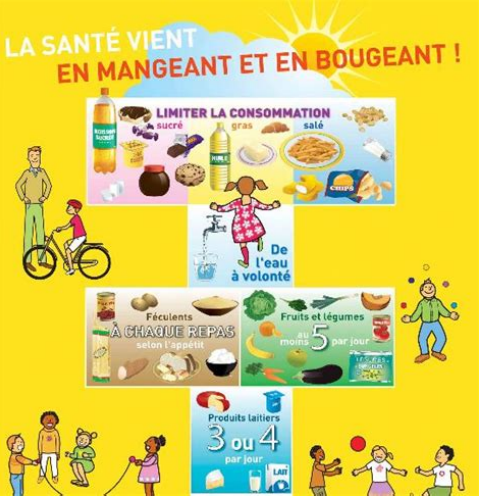 2
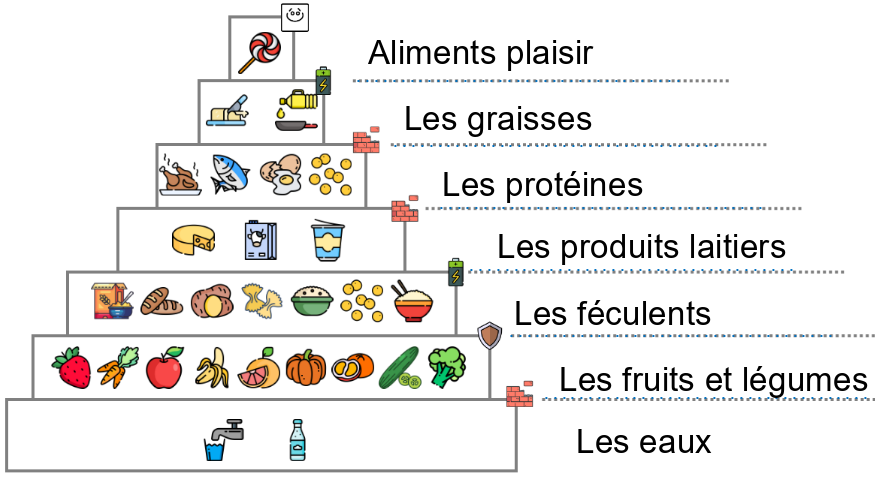 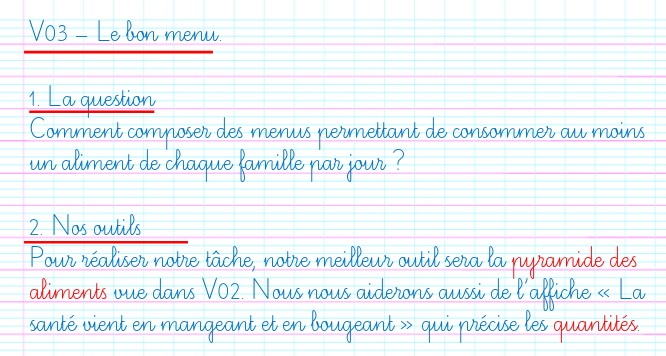 Notre question : Comment composer des menus permettant de consommer au moins un aliment de chaque famille par jour ?
Nos outils :




Premier essai :
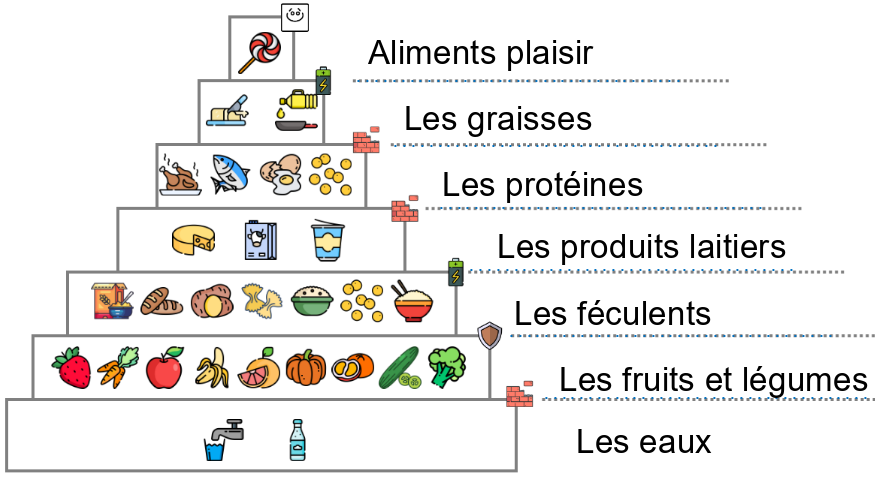 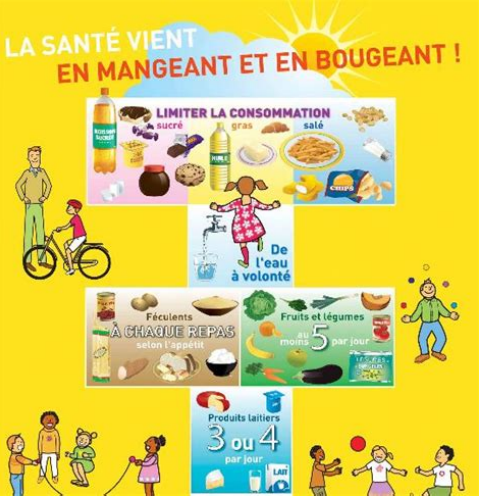 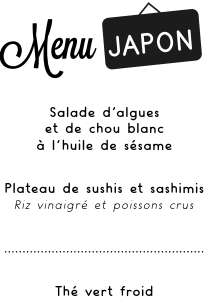 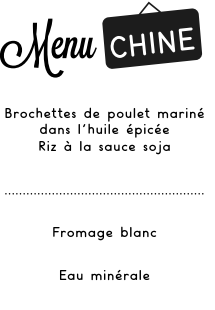 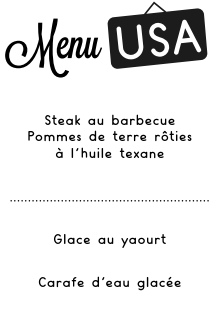 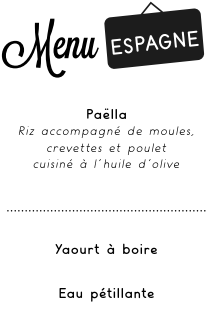 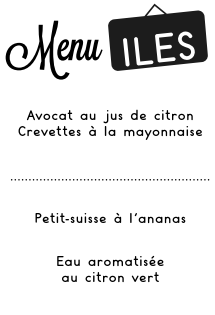 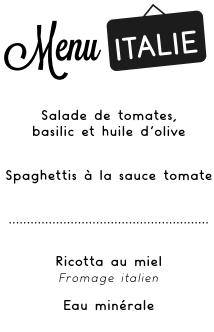 Notre question : Comment composer des menus permettant de consommer au moins un aliment de chaque famille par jour ?
Nos outils :





Second essai :
Testons les menus de la cantine !
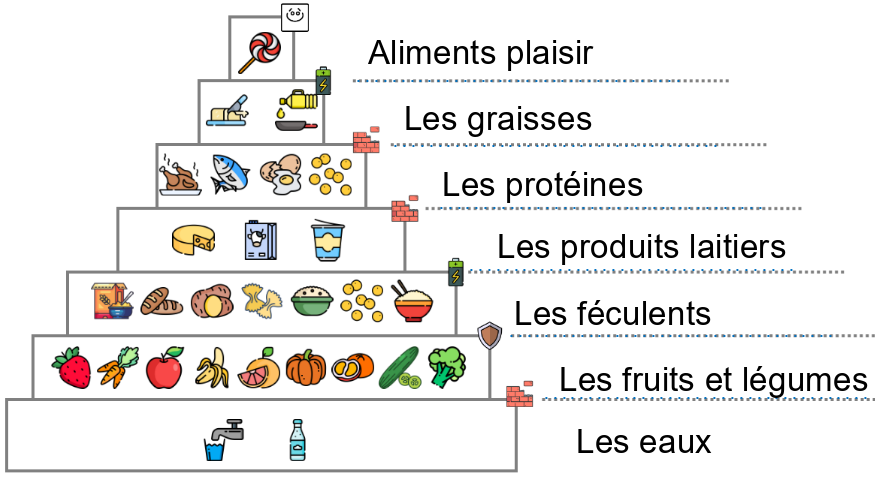 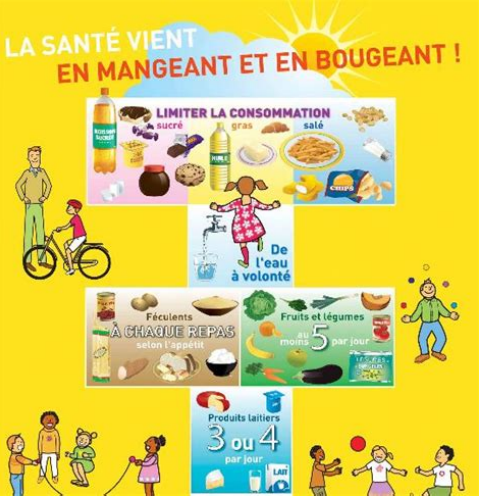 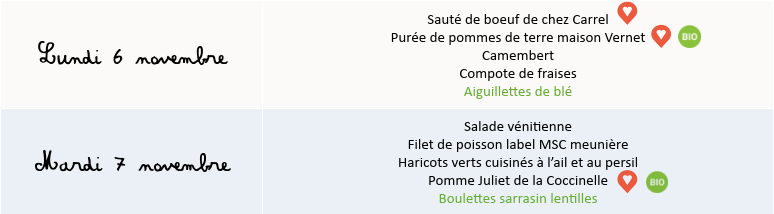 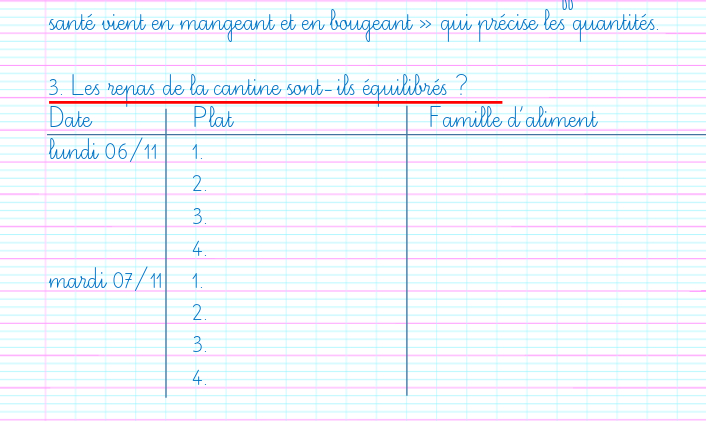 Au crayon de papier
Au crayon de papier
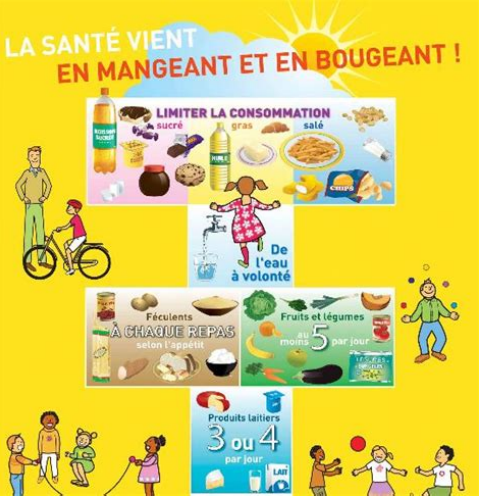 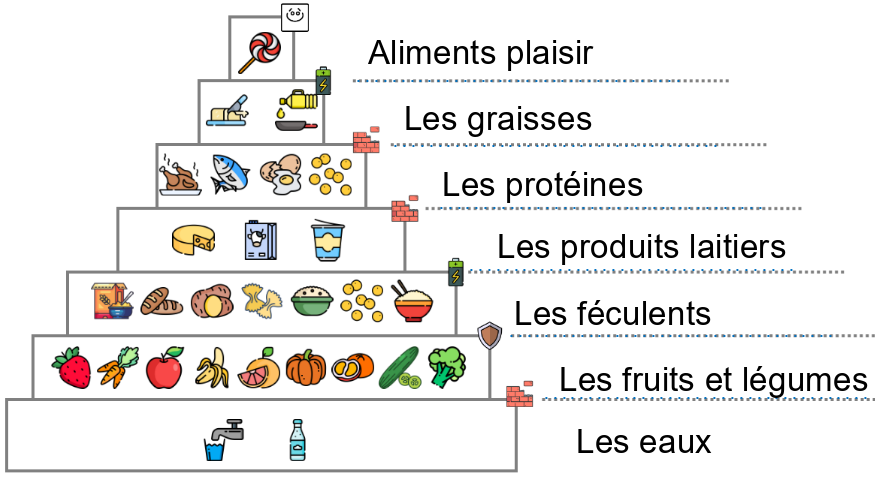 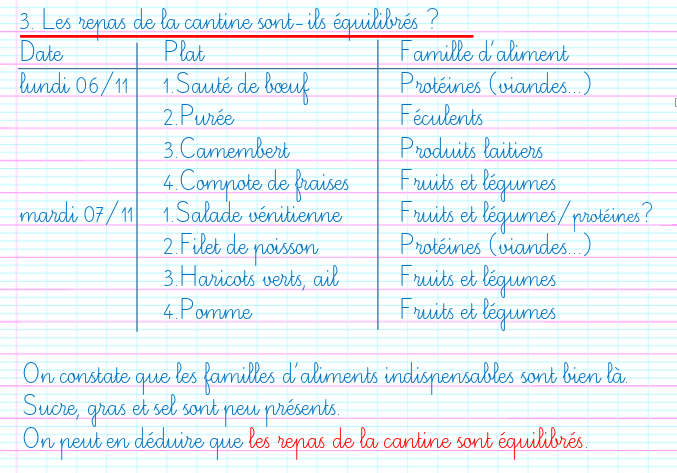 Notre question : Comment composer des menus permettant de consommer au moins un aliment de chaque famille par jour ?
Nos outils :





Troisième essai :
Composer les 3 menus d’une journée
devront respecter les règles vues ensemble : type d’aliment ET quantité sur la journée
par groupe de 3
15 minutes pour produire une affiche A4
2 minutes de présentation à la classe
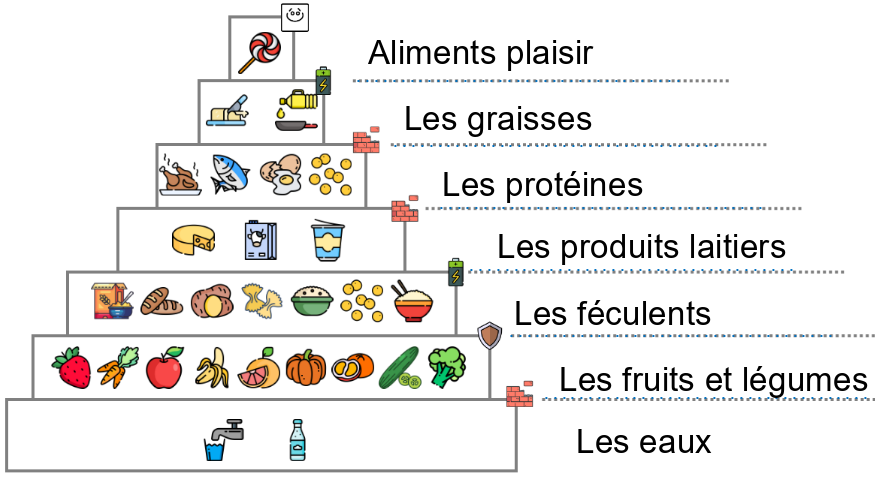 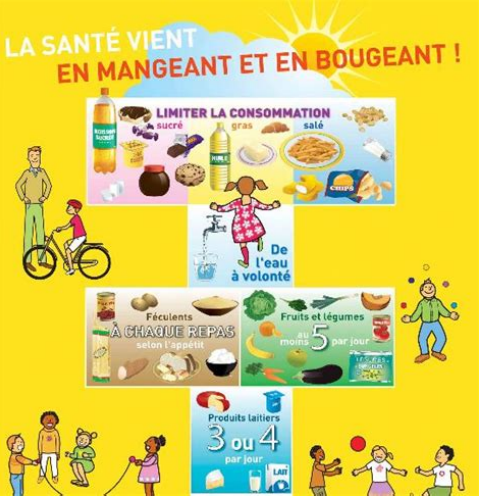 Troisième essai : outil complémentaire
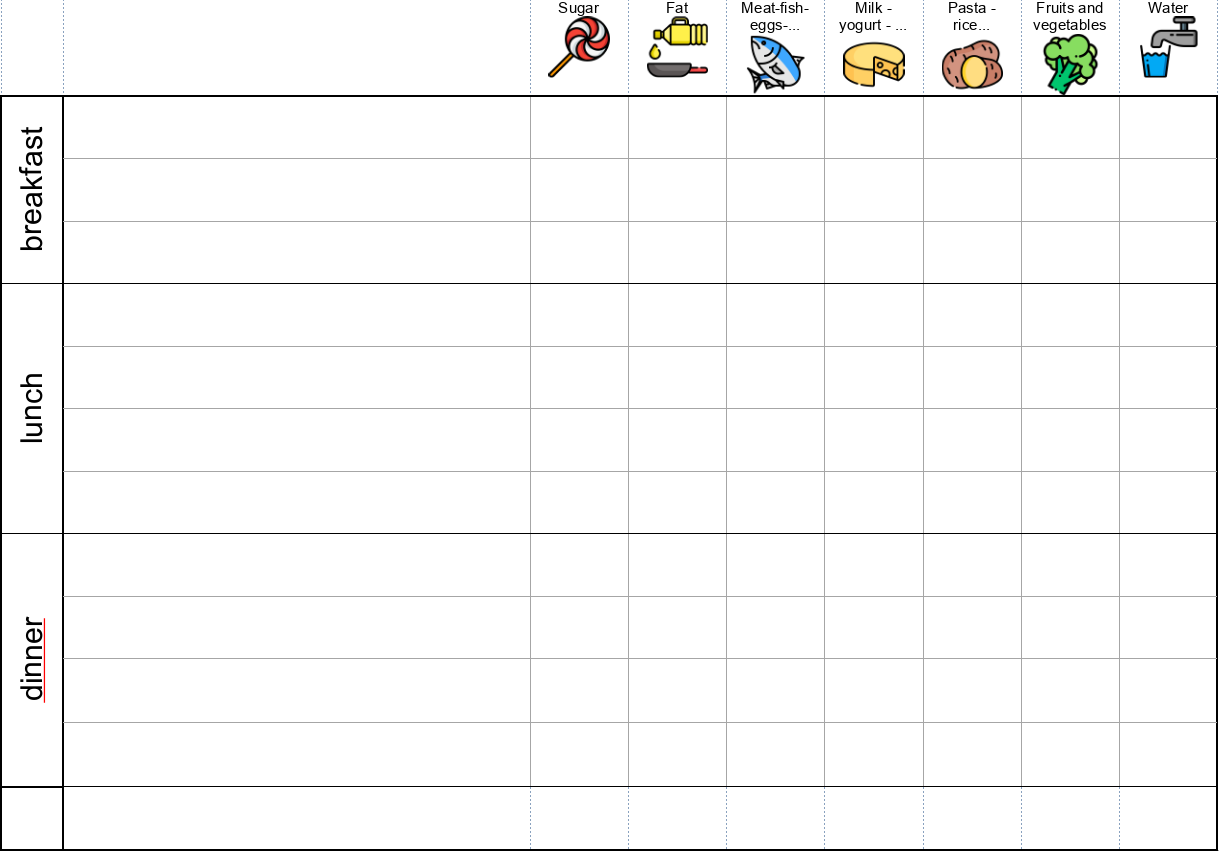 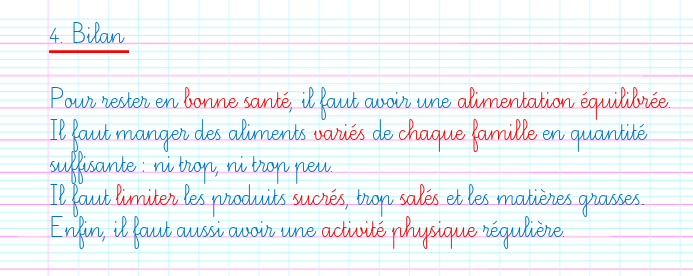